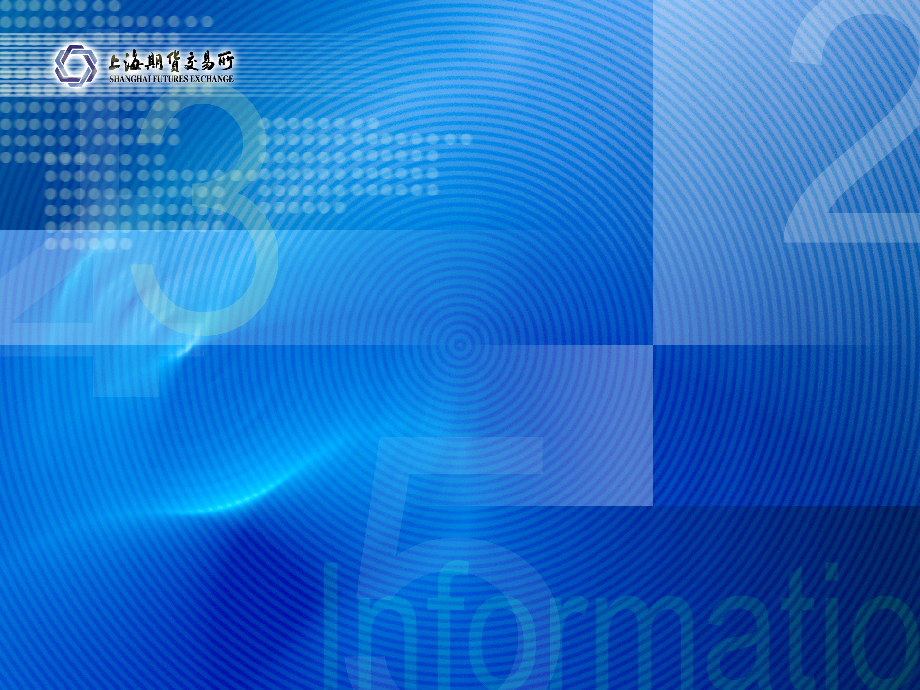 《上海期货交易所异常交易监控暂行规定》及有关处理标准和处理程序的修订情况说明
2012年7月20日
目 录
《暂行规定》的修订说明
1
《处理标准和处理程序》的修订说明
2
总结
3
目 录
《暂行规定》的修订说明
1
《处理标准和处理程序》的修订说明
2
总结
3
《暂行规定》的修订说明
《暂行规定》的修订说明
目 录
《暂行规定》的修订说明
1
《处理标准和处理程序》的修订说明
2
总结
3
《处理标准和处理程序》的修订说明
《处理标准和处理程序》的修订说明
《处理标准和处理程序》的修订说明
《处理标准和处理程序》的修订说明
《处理标准和处理程序》的修订说明
《处理标准和处理程序》的修订说明
《处理标准和处理程序》的修订说明
《处理标准和处理程序》的修订说明
《处理标准和处理程序》的修订说明
《处理标准和处理程序》的修订说明
《处理标准和处理程序》的修订说明
《处理标准和处理程序》的修订说明
《处理标准和处理程序》的修订说明
《处理标准和处理程序》的修订说明
《处理标准和处理程序》的修订说明
目 录
《暂行规定》的修订说明
1
《处理标准和处理程序》的修订说明
2
总结
3
总结
主要修订要点：
适度放宽期货公司的监管责任
删除了对发生异常交易客户所在期货公司采取强制性监管措施的条款
但仍然保留交易所对于未尽到义务的会员追究责任的权利
豁免了合理的交易行为
由套保交易所产生的自成交行为、频繁报撤单行为、大额报撤单行为
实际控制关系账户被动超仓的情形
规范了异常交易行为统计口径
将自成交行为按照单个合约统计
明确了同一种异常交易行为单日在多个合约上达标只计算一次
修改了实际控制关系账户第三次合并持仓超限后的监管措施，取消了交易所对其强制性强行平仓的手段。
与2011年我所出台《暂行规定》中有关实际控制关系账户的内容进行了整合。

提醒：今年以来的异常交易客户的统计次数不因此次规则修订而予以清零。
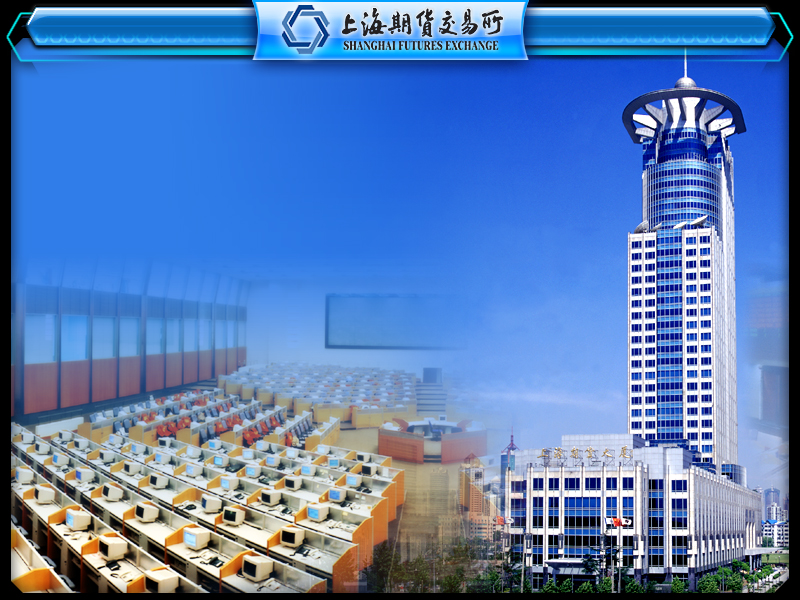 谢  谢！
24